News von der StudOrg
sPHiele-Abende: Bereits der letzte sPHiele-Abend findet am 12. Mai statt. Treffpunkt ist ab 18 Uhr im Parterre. Auf eigene Kosten kann leckere Verpflegung erworben werden. Bringt unbedingt eure eigenen Spiele mit! 
Grill&Chill: Ein gemütlicher Abend mit leckerem Essen erwartet euch beim Grill&Chill am 21. Mai in der Sentimatt. Anschliessend folgt die PH-Oskarverkündung und ein Chillout. Anmeldeschluss ist der 15. Mai!
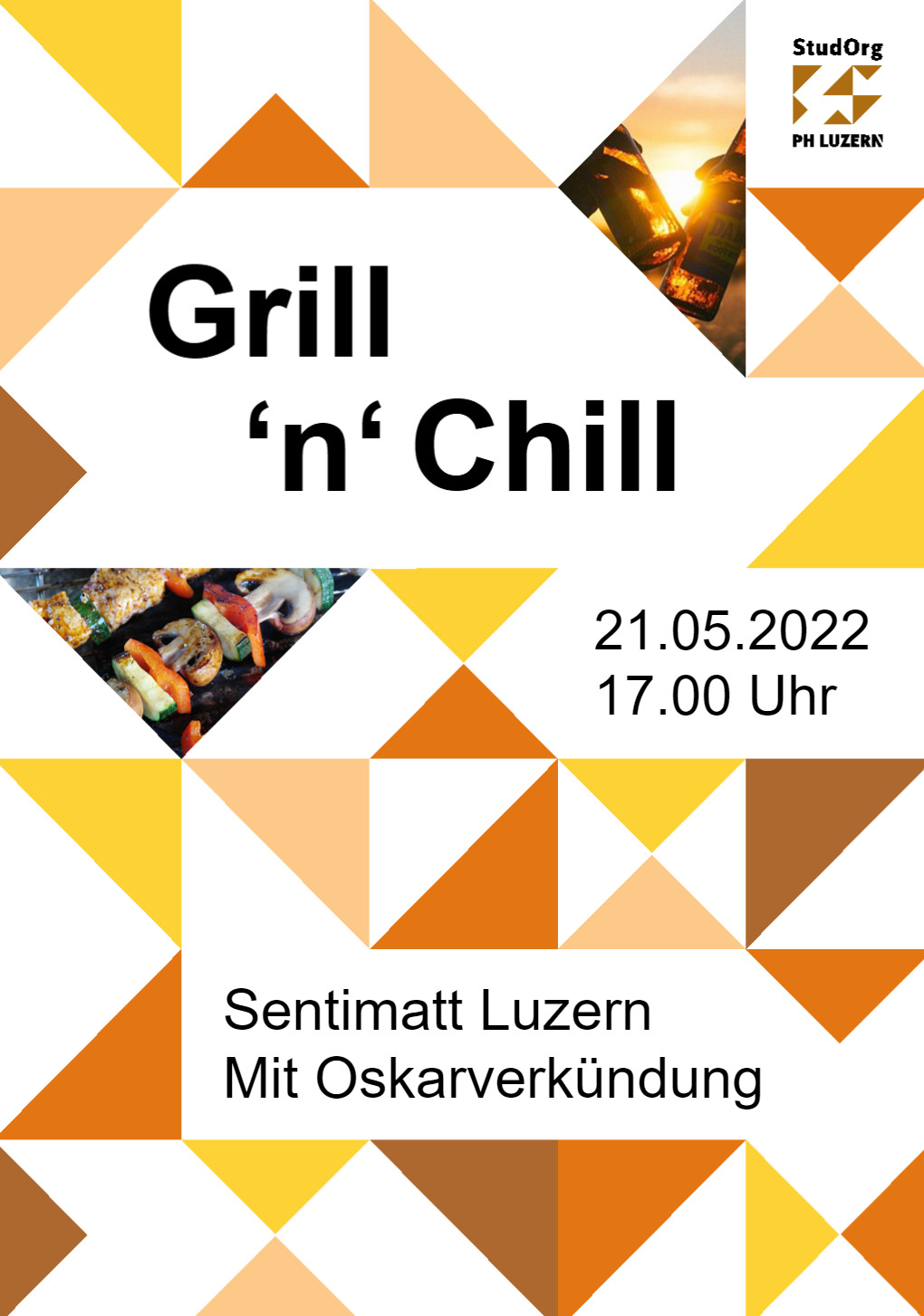